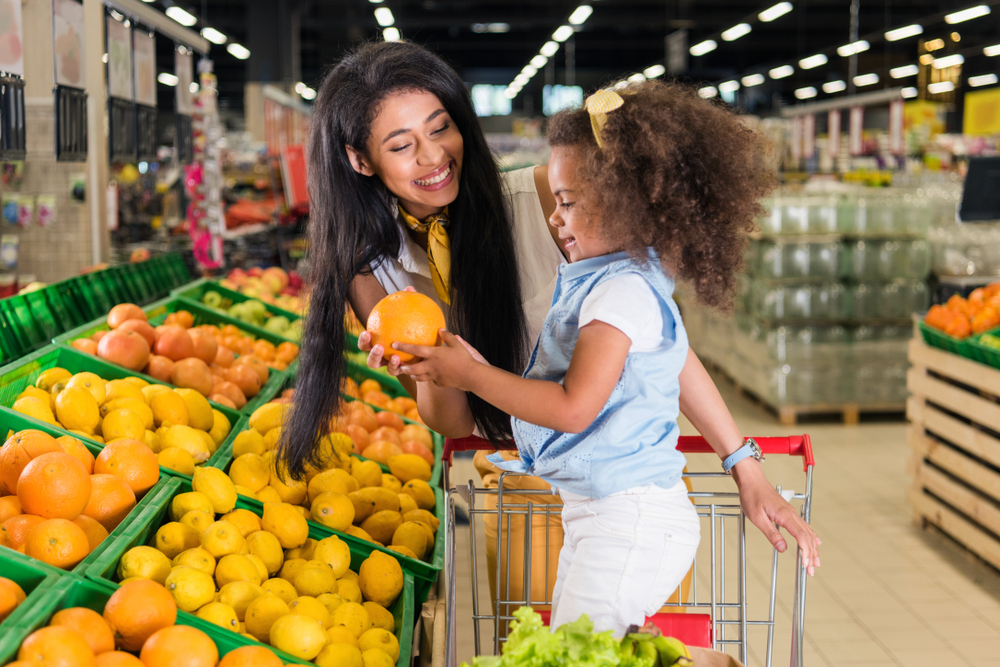 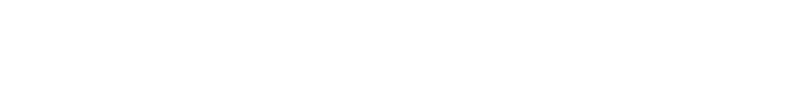 Necesita un poco de ayuda para alimentar a sus hijos cuando no hay clases durante el verano? Infórmese aquí cómo funciona el  Summer EBT ¡Este programa le puede ayudar!
El Summer EBT es un programa federal que ayuda a las familias a comprar alimentos a sus hijos de edad escolar durante el periodo de verano. Por cada niño elegible las familias recibirán $120 para comprar alimentos durante el verano. Los niños que reciben beneficios de Summer EBT pueden participar en otros programas de comidas de verano. Recibir este beneficio no implica estatus migratorio de los niños o sus familias.
¡ Atención!
¿Se mudó recientemente? ¿O cree que tienen en su escuela la dirección incorrecta?

¡Por favor, actualice su dirección con su distrito escolar local para asegurarse de que su tarjeta Summer EBT sea enviada a la dirección correcta!
¿Cómo funciona?
El Summer EBT en Nueva Jersey se cargará en una tarjeta EBT que se enviará por correo a su casa. Si es elegible, puede utilizar los beneficios para comprar frutas, verduras, carnes, lácteos y panes/cereales integrales en supermercados, mercados de agricultores y otros lugares que acepten los beneficios de WIC o SNAP EBT . El Summer EBT es una manera conveniente de ayudar a sus hijos a prosperar.
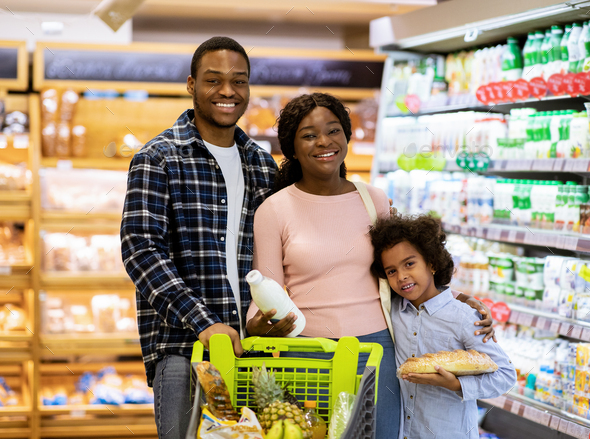 ¿Es mi hijo elegible para recibir el Summer EBT?
Su hijo es elegible para los beneficios de Summer EBT si:

Su hogar ya recibe beneficios de SNAP, TANF, cuidado de crianza, o ingresos elegible para Medicaid, O

Su hijo asiste a una escuela que participa en el Programa Nacional de Almuerzos Escolares o Desayunos Escolares, y los ingresos de su hogar cumplen con los requisitos para recibir comidas escolares federales gratuitas o de precio reducido.
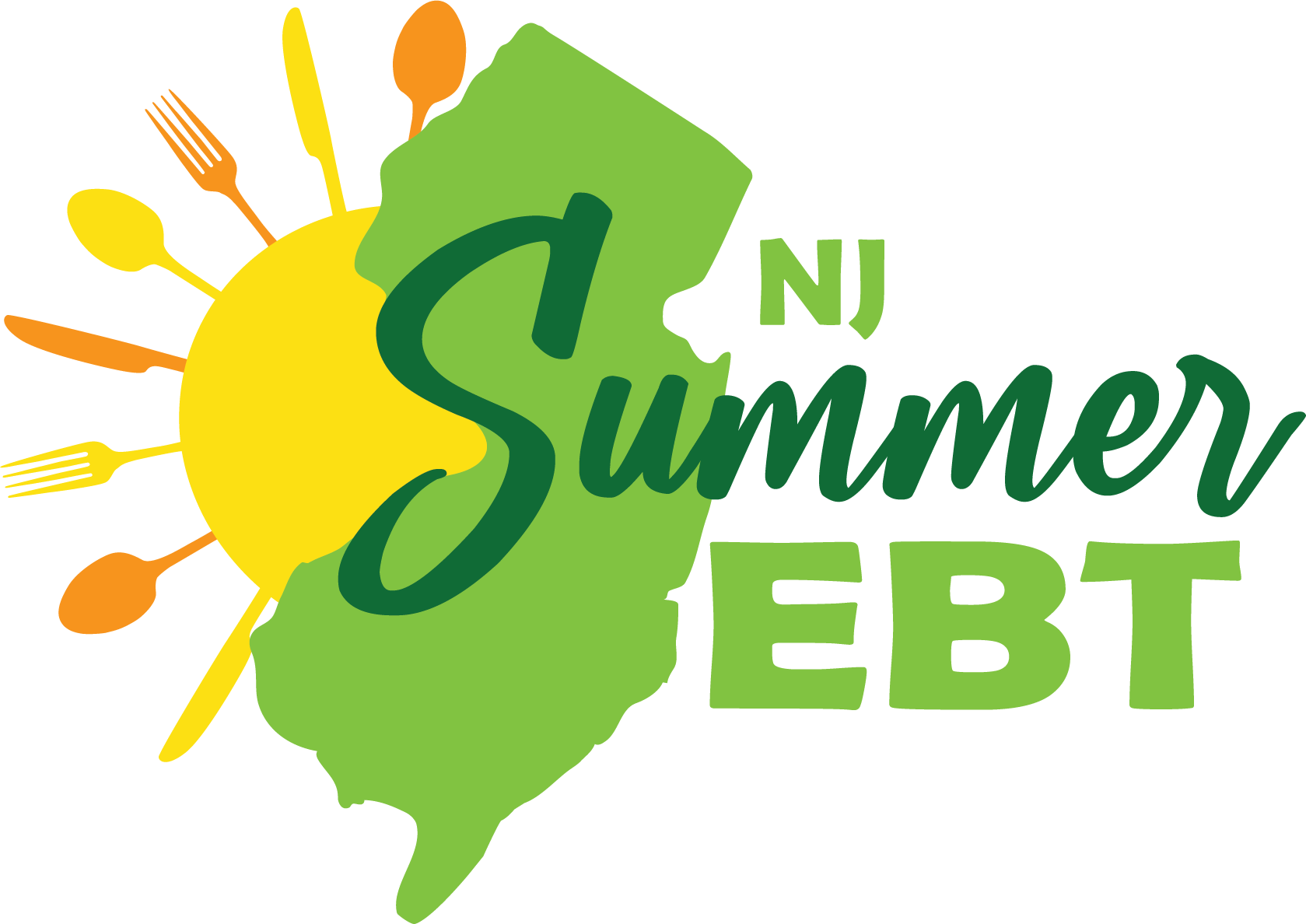 USDA es un proveedor, empleador y prestamista que ofrece igualdad de oportunidades. Para obtener más información, visite: www.fns.usda.gov/summer
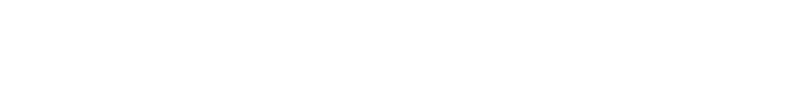 ¿Cómo solicito los beneficios de Summer EBT en Nueva Jersey si mi hijo asiste a una escuela con provisión de elegibilidad comunitaria (CEP)?
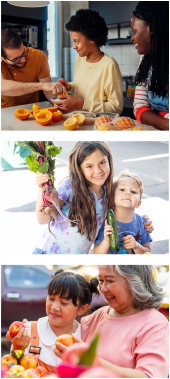 Es posible que muchas familias reciban el Summer EBT automáticamente si reciben otros beneficios, pero si este no es su caso podrán también solicitar el programa.
Si su hogar ya recibe beneficios de SNAP, TANF o cuidado de crianza, o ingresos elegible para Medicaid o su hijo es un estudiante identificado, su hijo es automáticamente elegible y obtendrá el beneficio de EBT de verano. No es necesario que complete una solicitud de EBT para comidas escolares y verano, pero asegúrese de que su distrito escolar local tenga su dirección actual registrada. Recibirá una tarjeta NJ Summer EBT por correo. Esté atento a la tarjeta que recibirá por correo en junio. 

Si su hijo no es elegible automáticamente y usted no completó una solicitud de EBT para comidas escolares y verano al comienzo del año escolar, pero cree que su hijo puede calificar para el programa EBT de verano según el tamaño del hogar y los ingresos familiares, le recomendamos que complete una Solicitud de EBT de verano y comidas escolares a más tardar el 1 de puede de 2025, para ver si califica para el beneficio federal de EBT de verano, antes del inicio del verano.

Las solicitudes de comidas escolares y EBT de verano se seguirán aceptando durante todo el verano.
To Apply:

Forms can be found on the 
Paulsboro website below:

https://www.paulsboro.k12.nj.us/Parents


Paper applications can be dropped off to your child’s school.
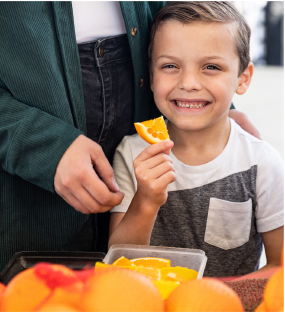 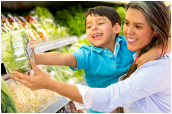 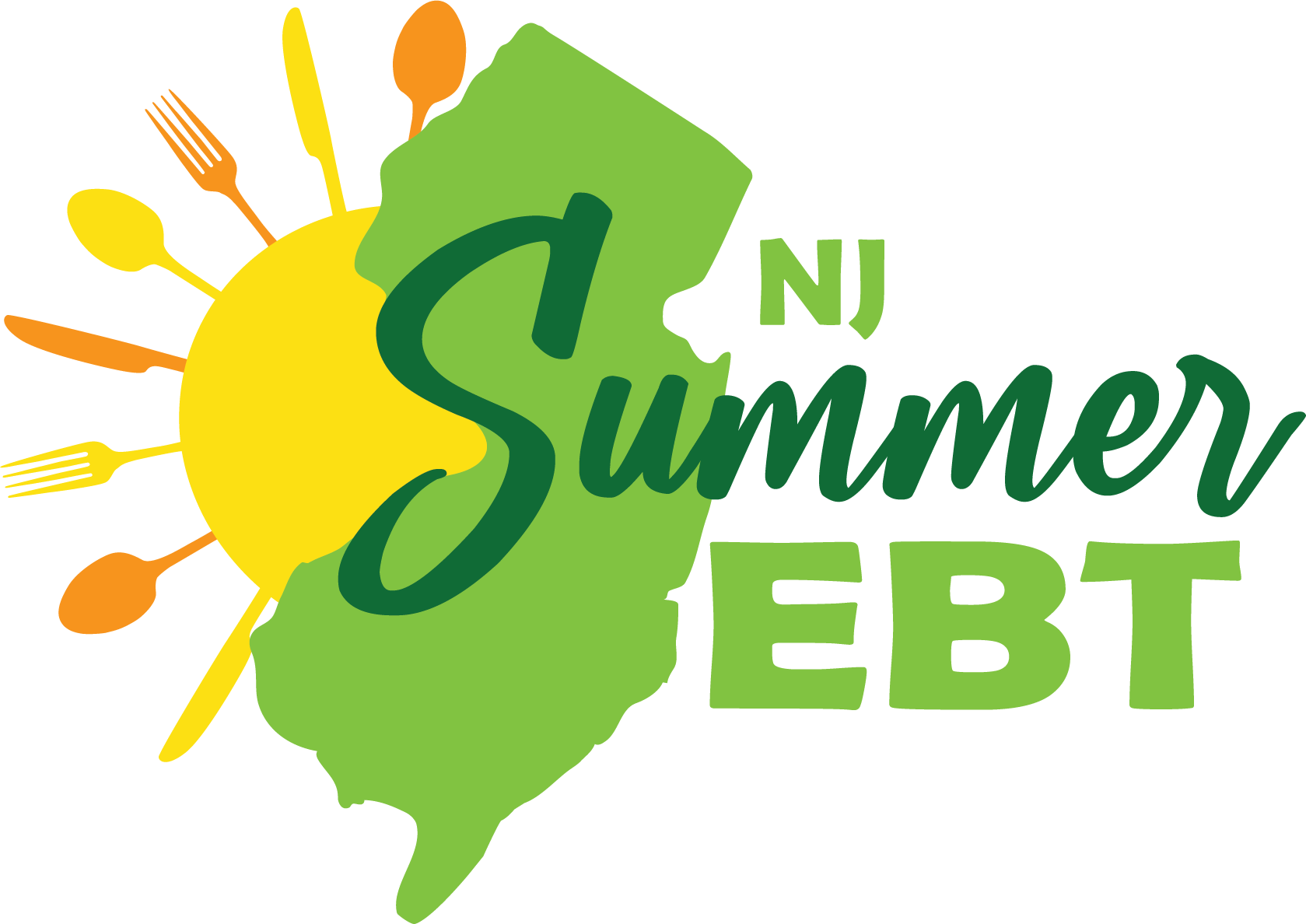 USDA es un proveedor, empleador y prestamista que ofrece igualdad de oportunidades. Para obtener más información, visite: www.fns.usda.gov/summer